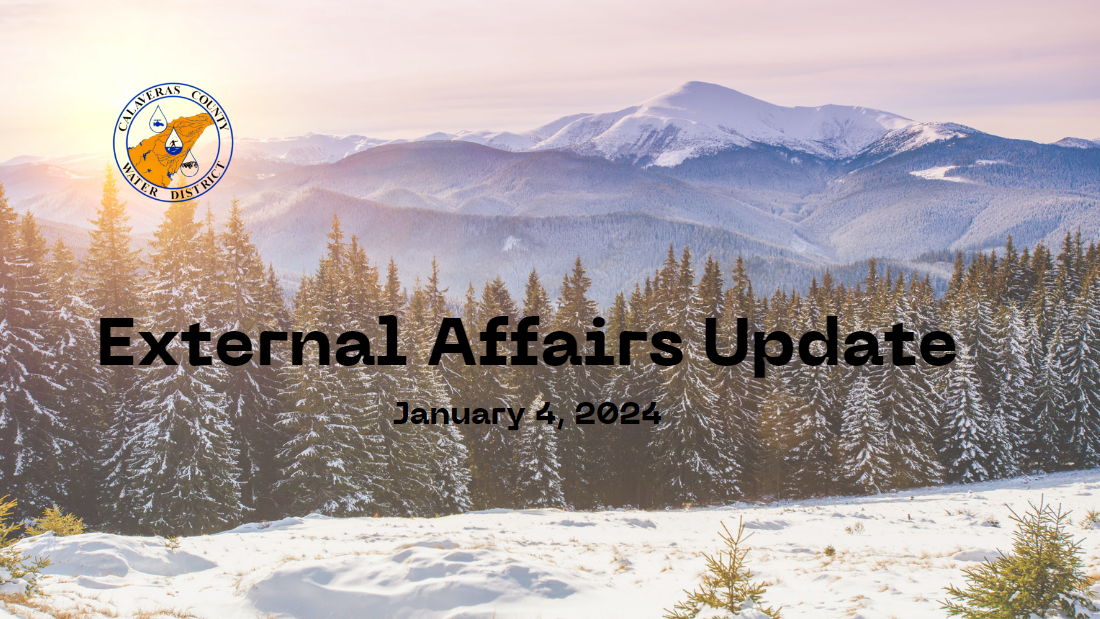 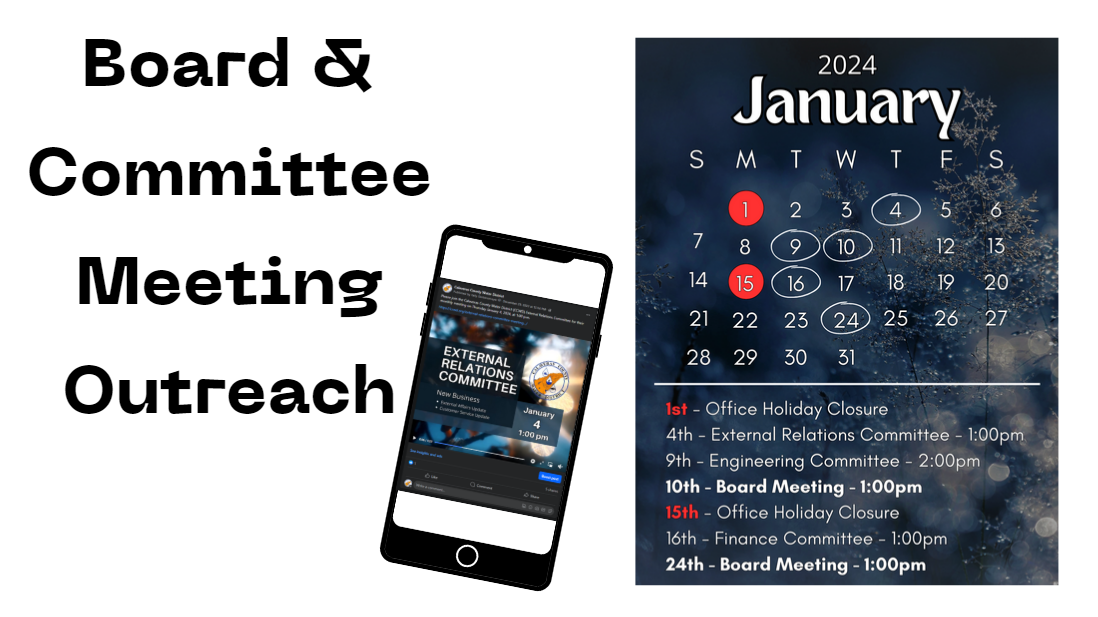 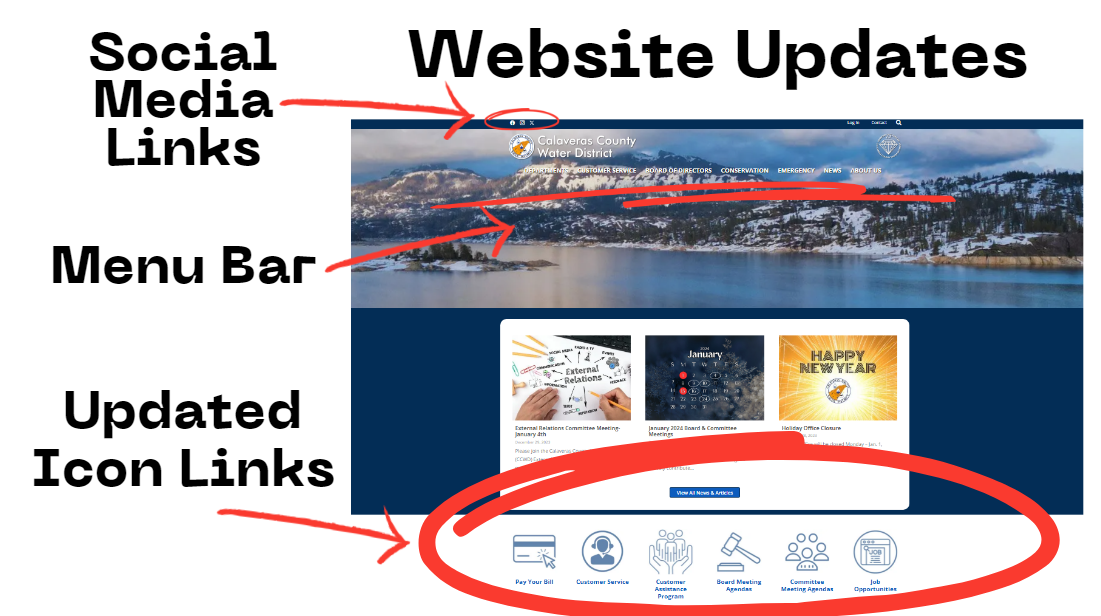 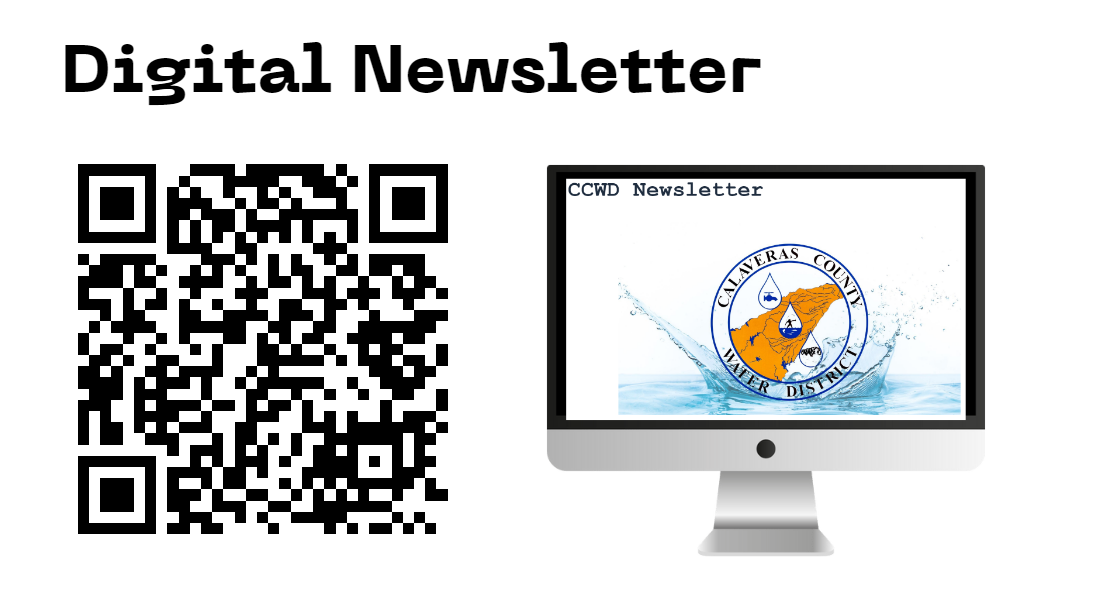 CCWD Newsletter LINK
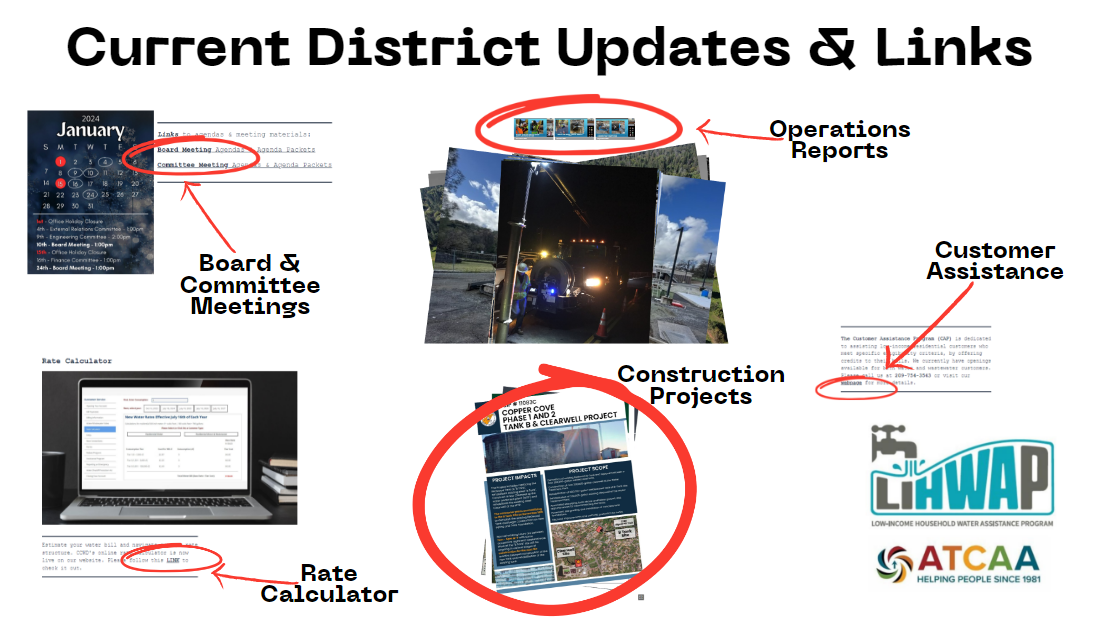 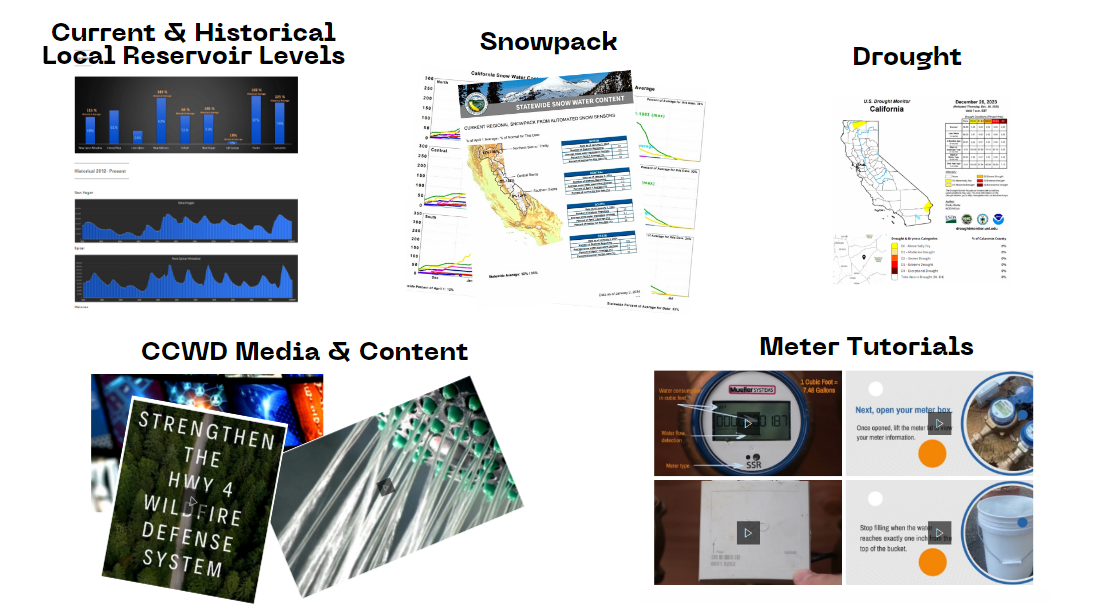 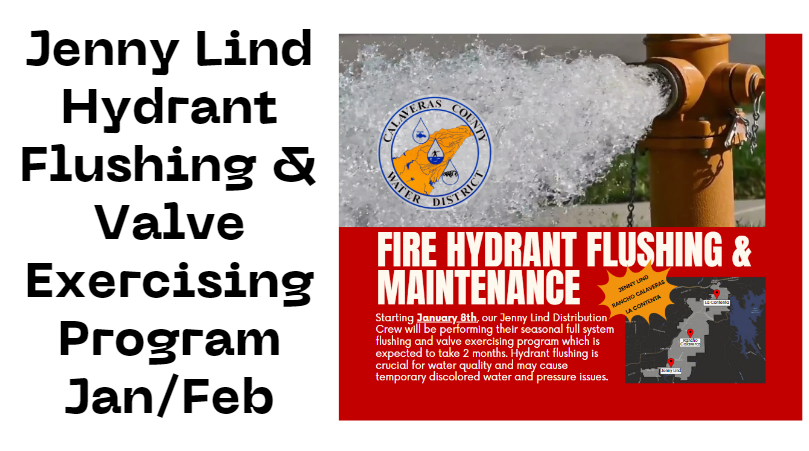 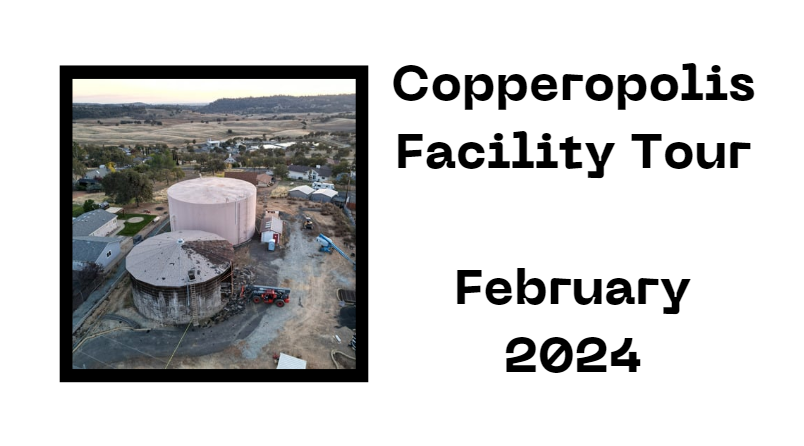 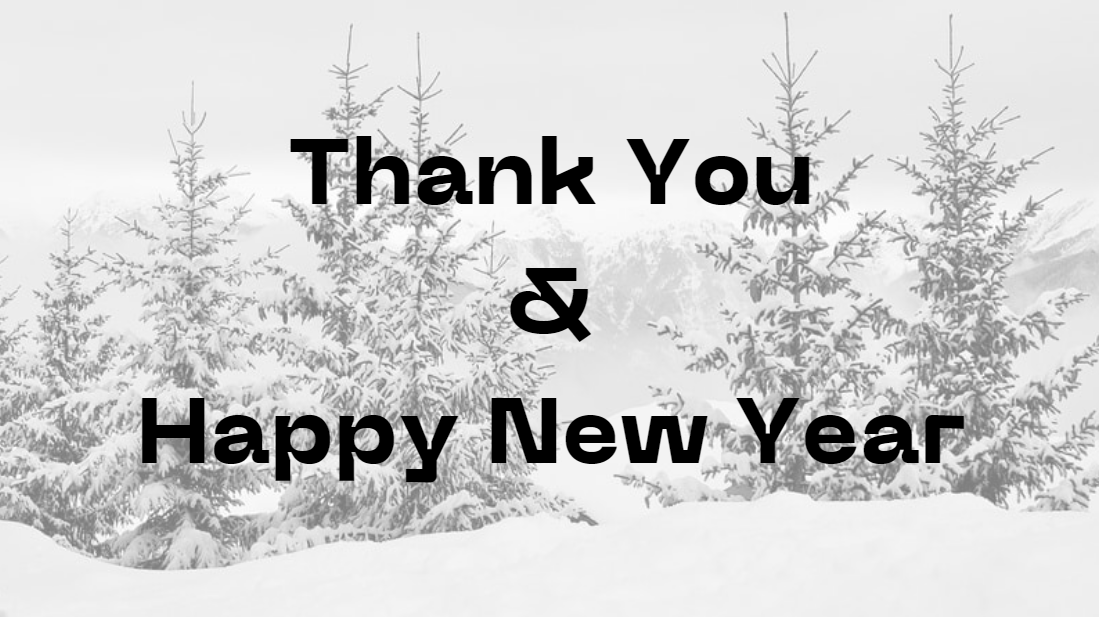